Circulaire economie
Leerjaar 2 – periode 2
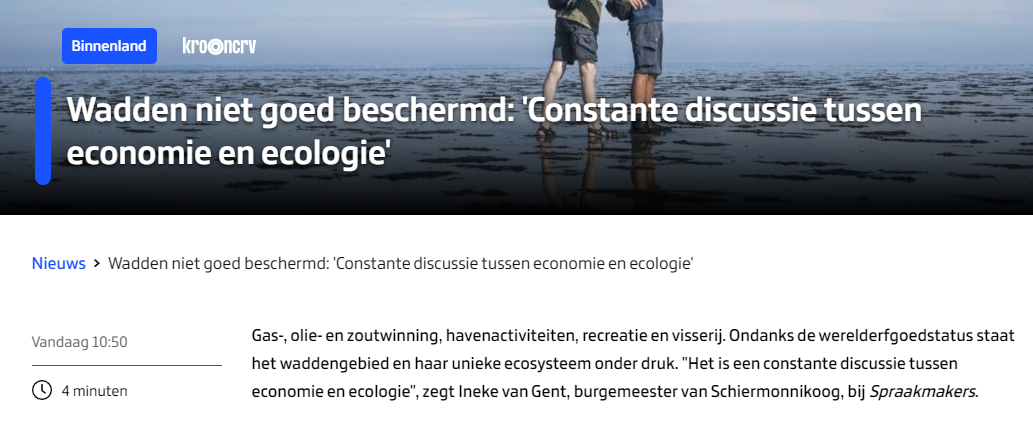 [Speaker Notes: In de circulaire economie willen we waarde toevoegen op verschillende gebieden: 
Natuurlijk waarde
Biotisch en abiotisch (biologisch en niet biologisch) 
Intellectueel waarde
Kennis
Financieel waarde
financiering; beschikbaar geld.
Materieel waarde
bezit
Sociaal- en relatie waarde
Organisatie en gemeenschappen
Menselijk waarde
competenties]
2.
Systeemdenken
Systeemdenken
Systeemdenken is een manier van denken die de complexiteit van de werkelijkheid probeert te begrijpen door te kijken naar de relaties en interacties tussen de verschillende elementen van een systeem.
[Speaker Notes: Systeemdenken is een manier van denken die de complexiteit en dynamiek van de werkelijkheid probeert te begrijpen door te kijken naar de relaties en interacties tussen de verschillende elementen van een systeem. 

Een systeem is een geheel van onderling verbonden en afhankelijke delen die samen een doel of functie hebben.]
Systemen zijn overal.
Larry
[Speaker Notes: Skelet, bloedvaten, zenuwstelsel en verteringstelsel]
Systeemdenken in de praktijk
Teken op een A4 drie stippen en verbind deze met elkaar. Zet er volgens één stip bij en zorg dat deze met iedere stip wordt verbonden. Herhaal dit tot dat je bij 10 stippen bent. 

Hoeveel lijnen worden er getrokken om iedere punt met elkaar te verbinden?
[Speaker Notes: 10 stippen zijn 45 lijnen
14 stippen 91 lijnen]
Systeemdenken in de economie
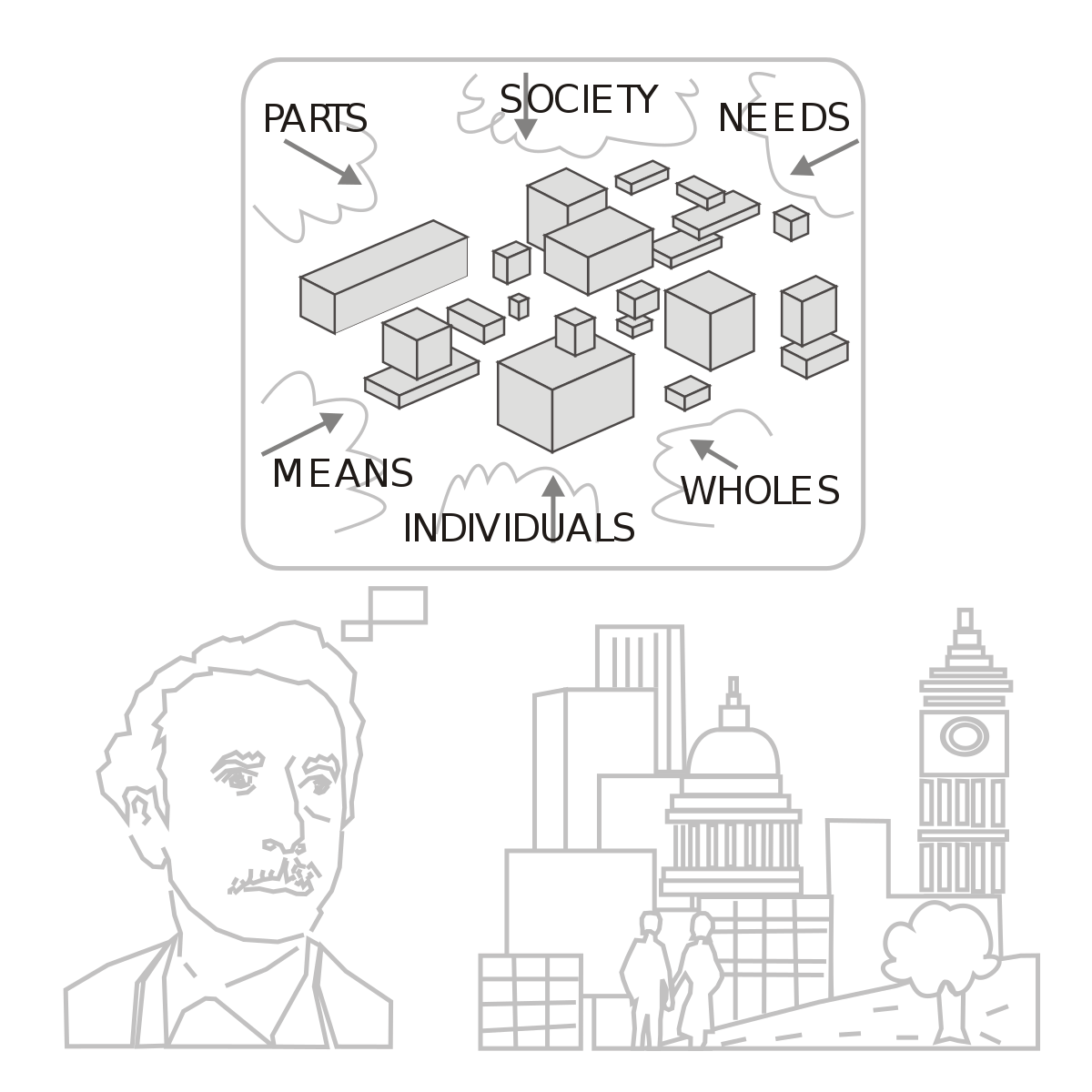 Iedere actor in de economie (bedrijf, persoon, organisme) is verbonden met andere actoren. 
Dit vormt samen een netwerk waarin de acties van een speler invloed hebben op andere spelers. 


korte én lange termijn consequenties in keuzes die gemaakt worden.
[Speaker Notes: In bedrijfskundige processen wordt er vaak gekeken naar de waardenketen van een product. 
Vaak is dit een uitgebreide analyse tussen primaire activiteiten, sub activiteiten en ondersteunende activiteiten]
Systeemdenken
Waarom is dit van belang?

Geeft handvatten om integraal vraagstukken aan te pakken

Men beschouwt het gedrag van een systeem niet als een simpele keten van oorzaak-gevolgrelaties, maar als het samenspel van op elkaar inwerkende deelsystemen.

We behandelen 6 kenmerken van systeemdenken
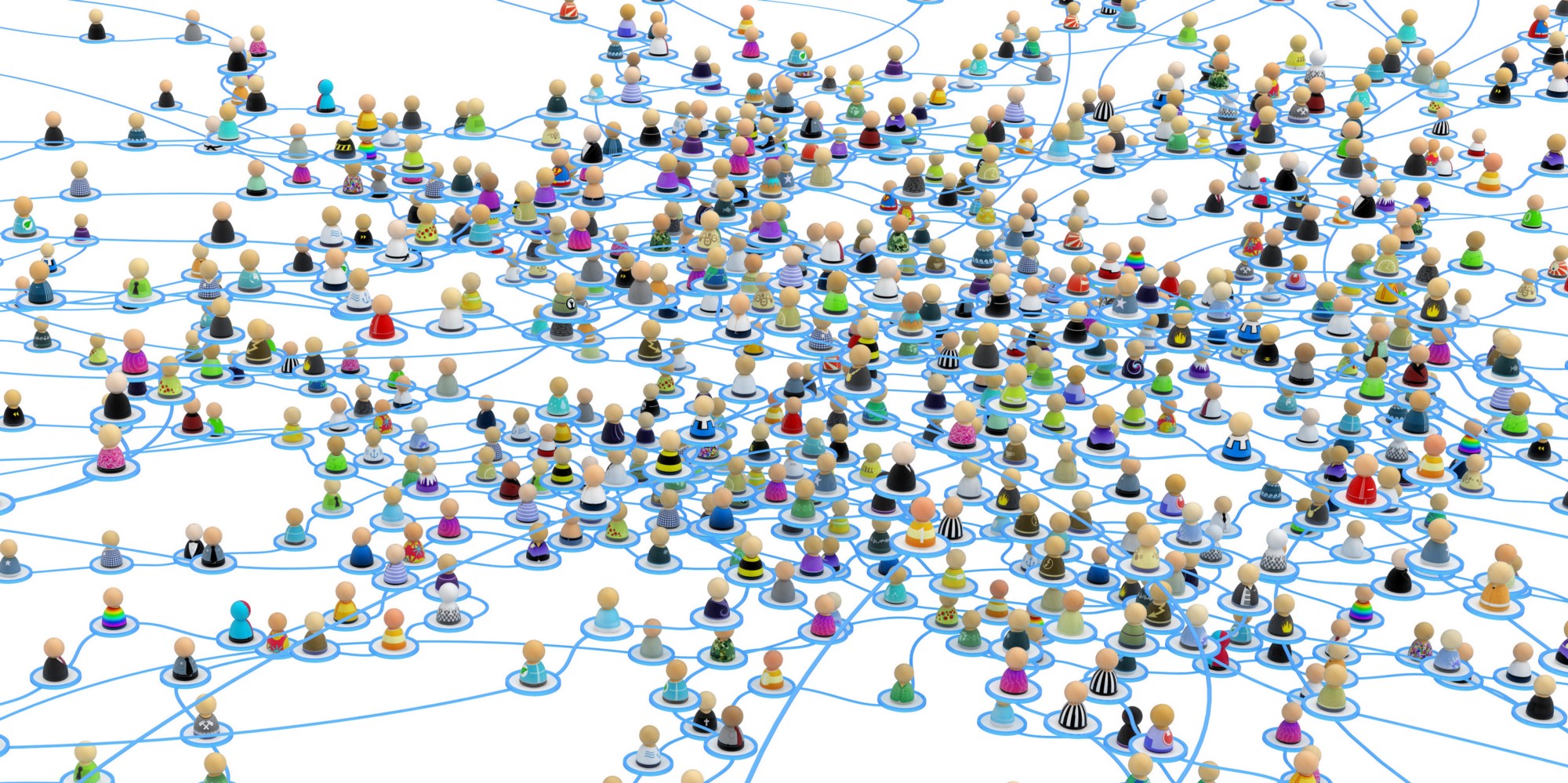 1. Van onderdelen naar het geheel
Het hele systeem heeft eigenschappen die niet zijn terug te vinden in individuele onderdelen van het systeem
2. Van objecten naar relaties
Een ecosysteem is geen collectie van soorten maar een gemeenschap. Een gemeenschap bestaat uit onderdelen, netwerken en relaties. Bij systeemdenken gaat het om het bestuderen van netwerken tussen relaties.
3. Van objectieve kennis naar contextuele kennis
Als je de aandacht richt op het geheel in plaats van de onderdelen verandert je denken van analytisch naar contextueel. 
De eigenschappen van het geheel kun je alleen snappen met de context van het geheel. Iets uitleggen in de context betekent dat je het uitleg in haar omgeving. 
Systeemdenken is denken in omgeving.
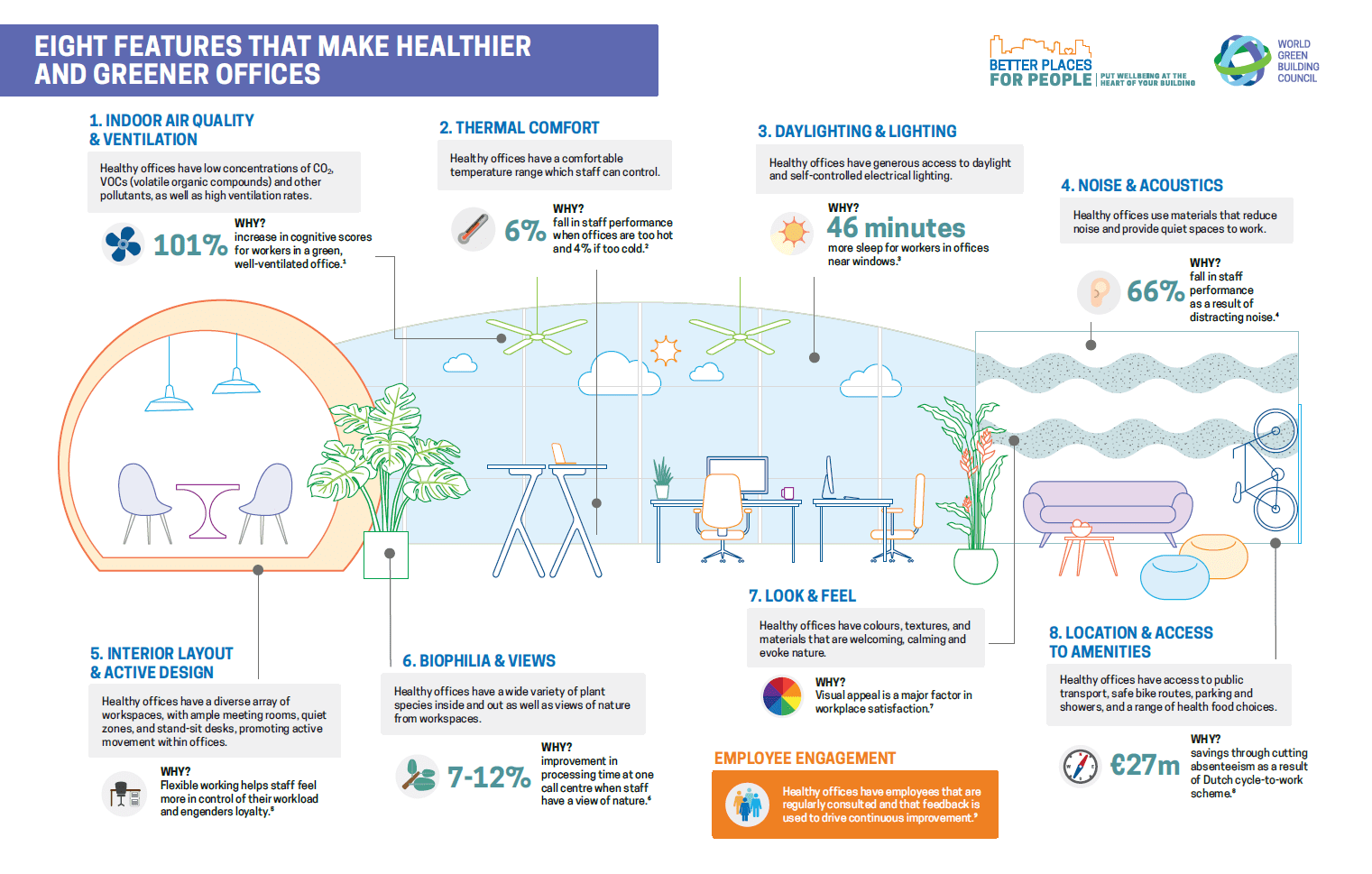 Biophilic Design
4. Van kwantiteit naar kwaliteit
Vaak wordt gezegd/gedacht dat alleen die zaken die kunnen worden gemeten en gekwantificeerd er echt toe doen én kunnen worden uitgedrukt in wetenschappelijke modellen. 
Relaties en de context kunnen niet met een liniaal worden gemeten of worden geplaatst in een schaal
5. Van structuur naar proces
Levende systemen ontwikkelen en evolueren

Dit is direct verbonden met het begrijpen van vernieuwing, verandering en transformatie
6. Van inhoud naar patronen
Als je relaties in beeld brengt ontdek je dat bepaalde relaties veelvuldig voorkomen. De zogenoemde patronen.  

Door te snappen hoe een patroon in een natuurlijk of sociaal systeem werkt helpt dit ons patronen in andere systemen te begrijpen.

Bijvoorbeeld kan het inzicht in energiestromen in ecosystemen inzicht geven in de manier waarop informatiestromen invloed hebben op sociale systemen.
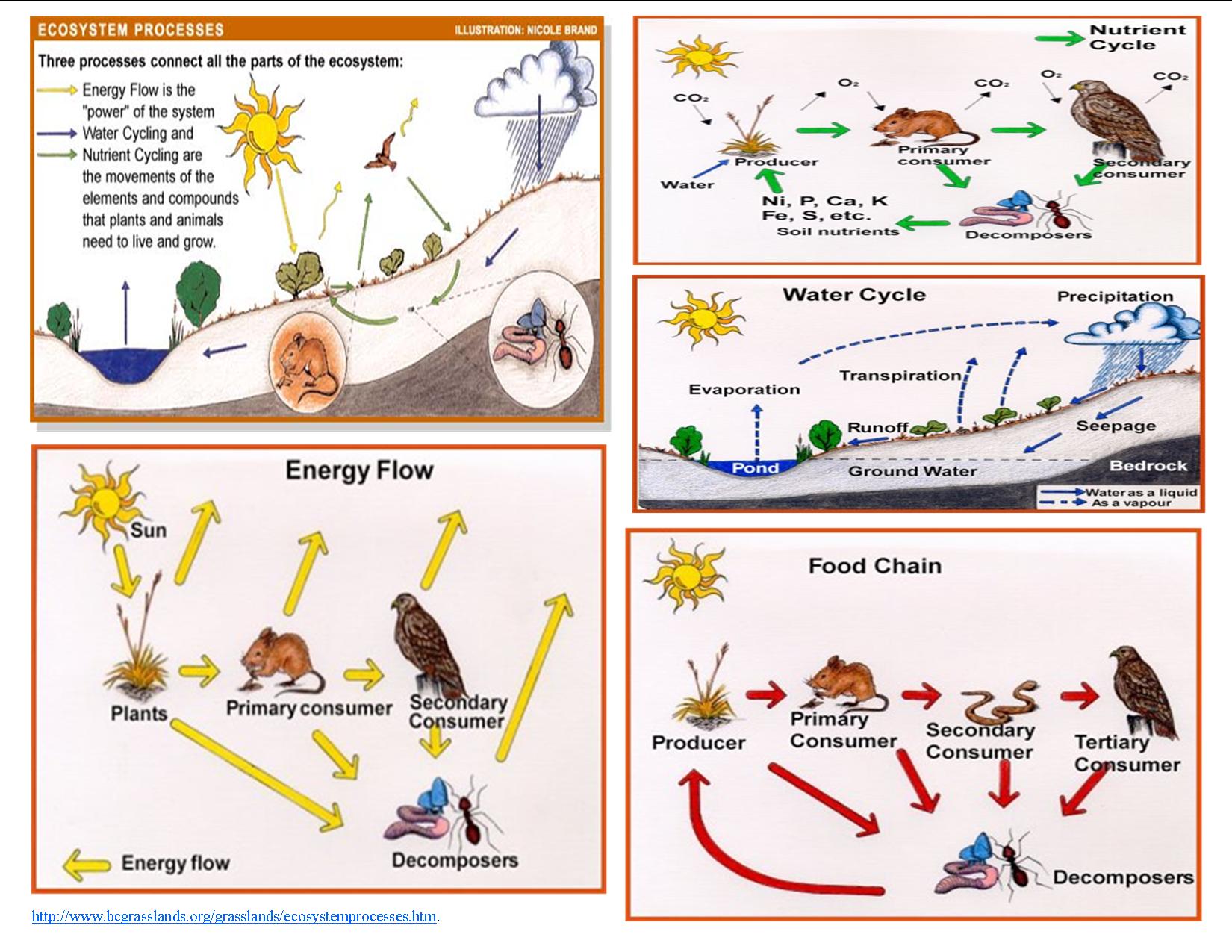 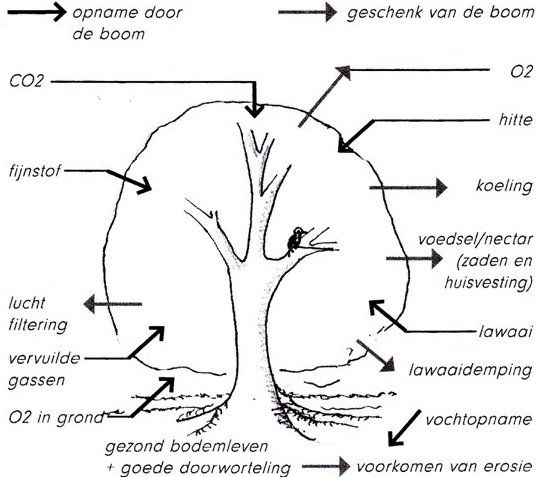 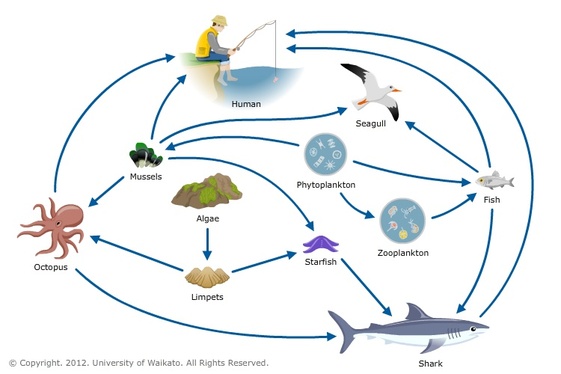 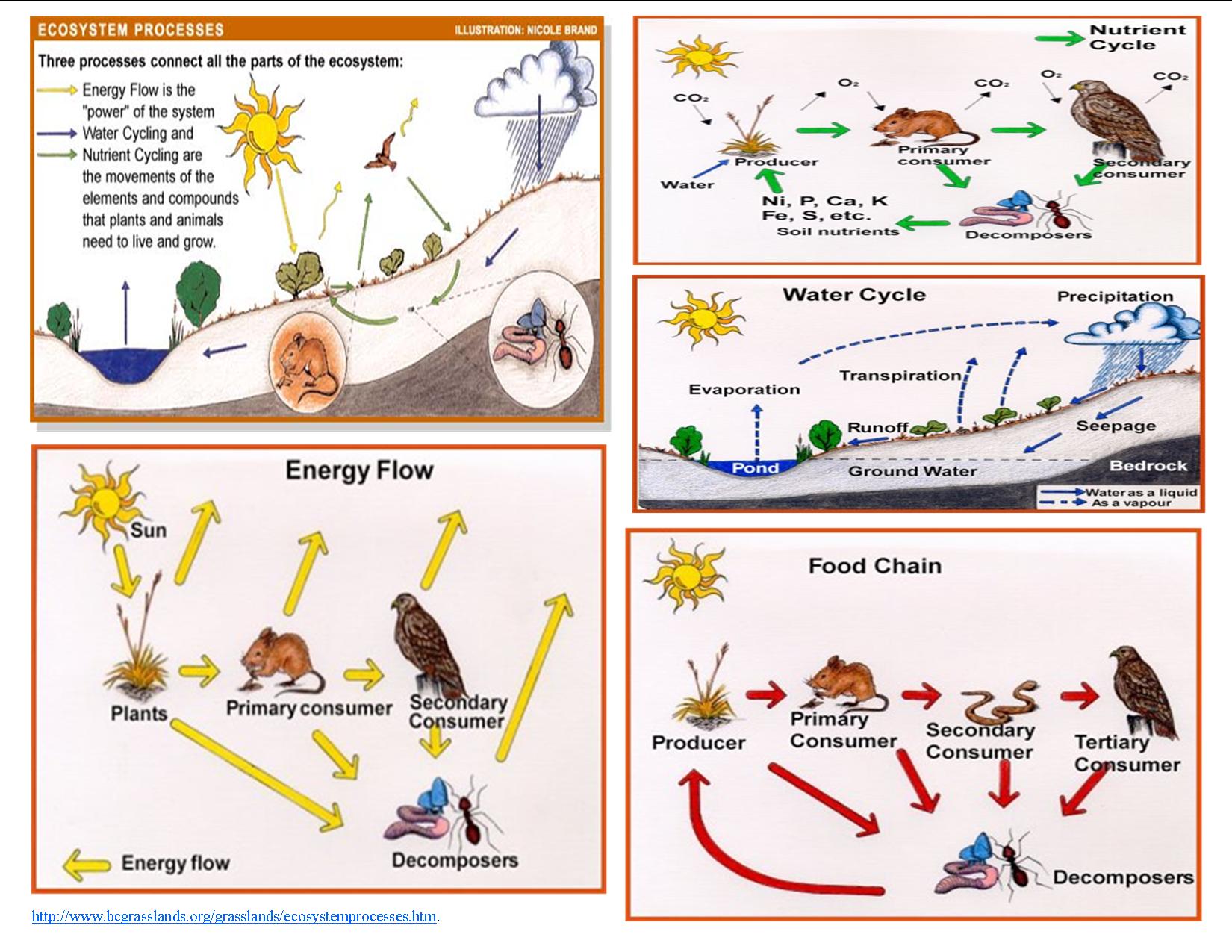 Onderdeel naar het geheel
Inhoud naar patronen
Objecten naar relaties
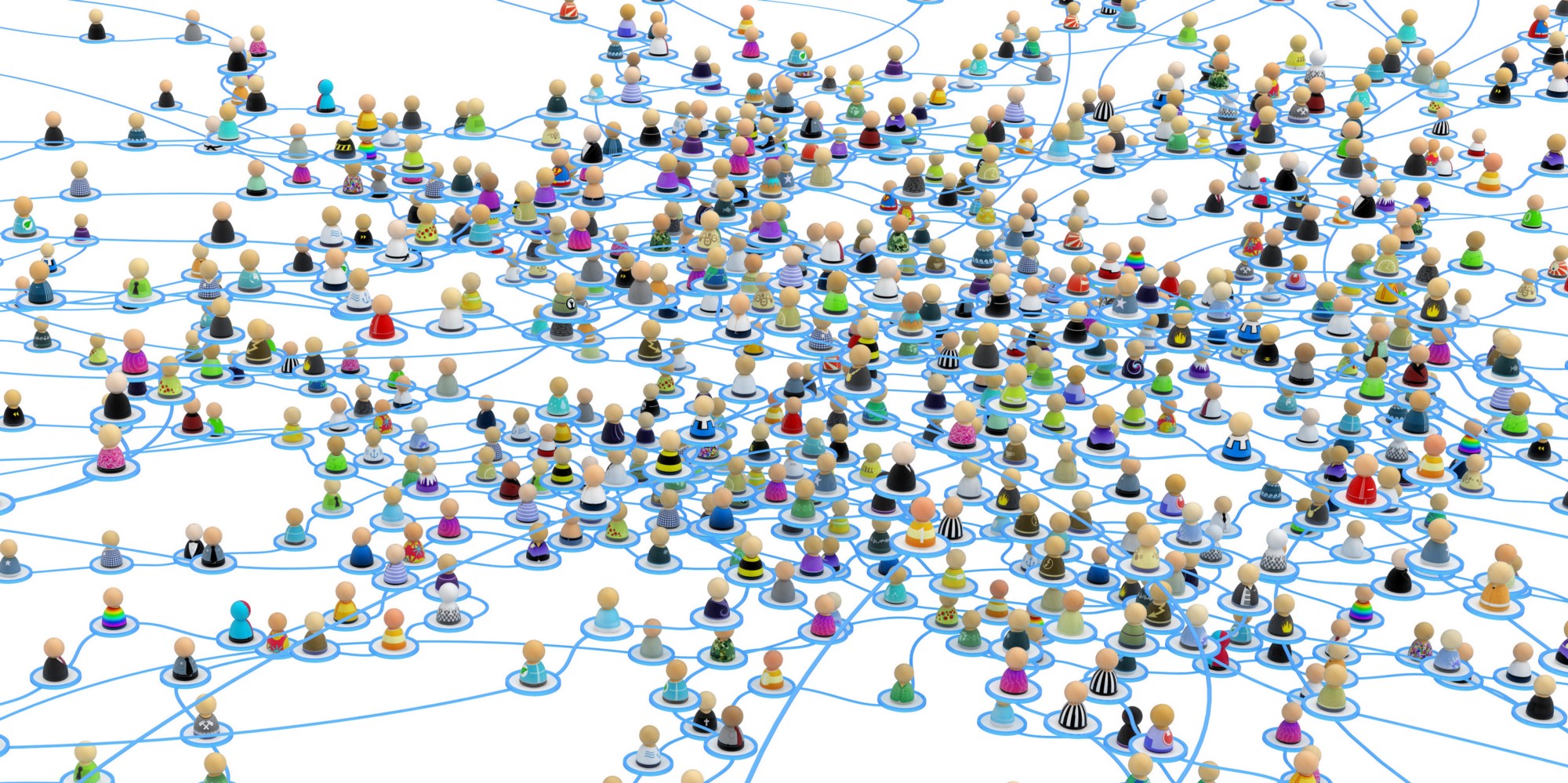 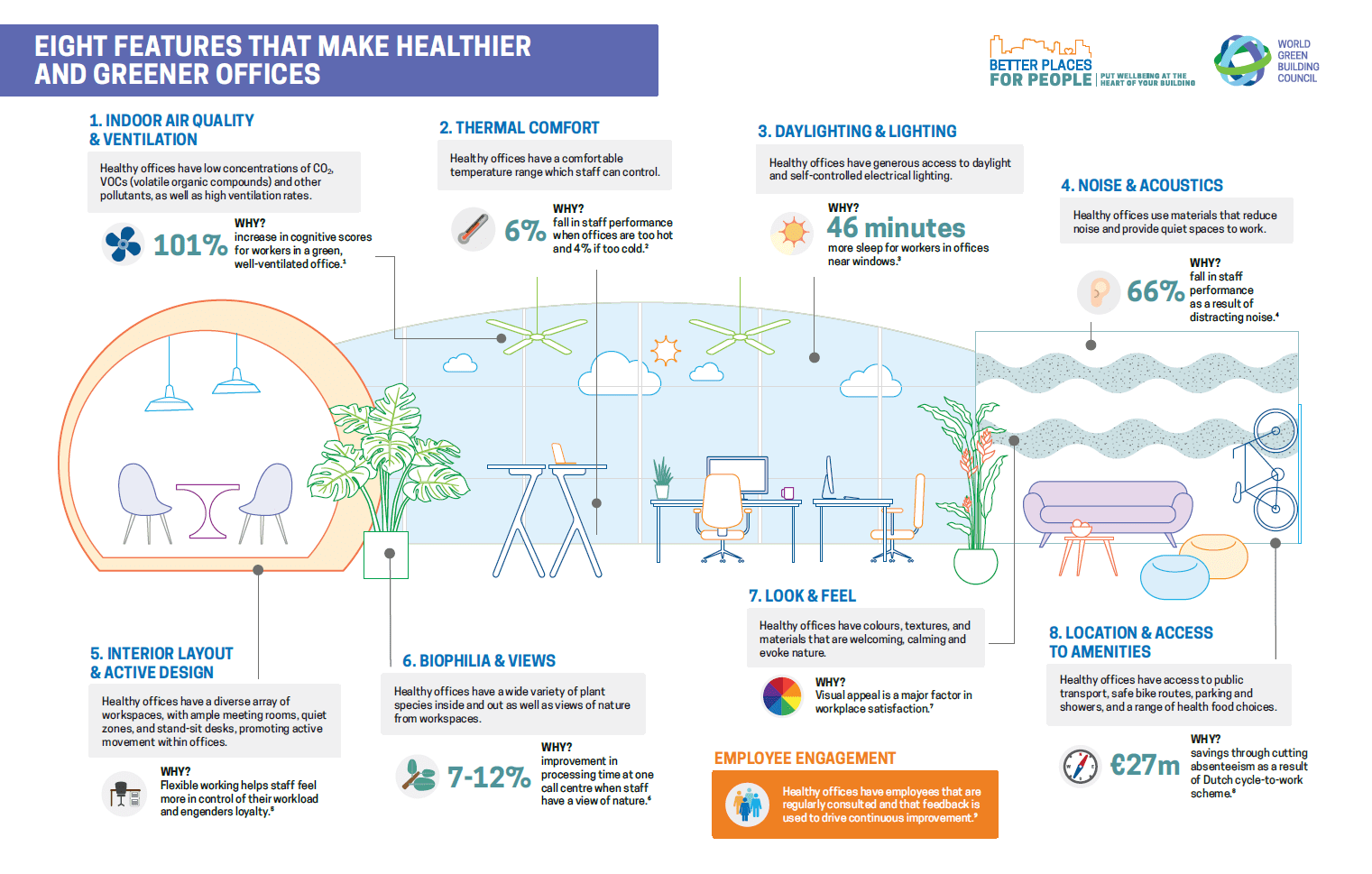 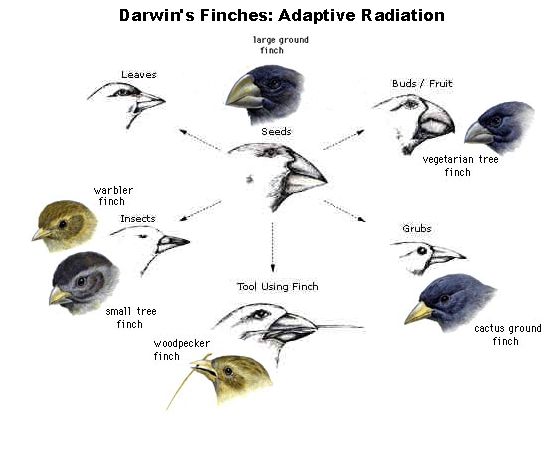 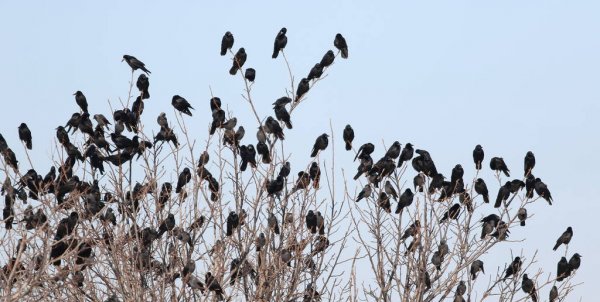 Structuur naar proces
Objectieve kennis naar contextuele kennis
Kwantiteit naar kwaliteit
[Speaker Notes: 1. Het hele systeem heeft eigenschappen die niet zijn terug te vinden in individuele onderdelen van het systeem
2. Een ecosysteem is geen collectie van soorten maar een gemeenschap. Een gemeenschap bestaat uit onderdelen, netwerken en relaties. Bij systeemdenken gaat het om het bestuderen van netwerken tussen relaties.
3. Als je de aandacht richt op het geheel in plaats van de onderdelen verandert je denken van analytisch naar contextueel. 
De eigenschappen van het geheel kun je alleen snappen met de context van het geheel. Iets uitleggen in de context betekent dat je het uitleg in haar omgeving. 
Systeemdenken is denken in omgeving.
4. Vaak wordt gezegd/gedacht dat alleen die zaken die kunnen worden gemeten en gekwantificeerd er echt toe doen én kunnen worden uitgedrukt in wetenschappelijke modellen. 
Relaties en de context kunnen niet met een liniaal worden gemeten of worden geplaatst in een schaal
5. Levende systemen ontwikkelen en evolueren, Dit is direct verbonden met het begrijpen van vernieuwing, verandering en transformatie.
6. Als je relaties in beeld brengt ontdek je dat bepaalde relaties veelvuldig voorkomen. De zogenoemde patronen.  
Door te snappen hoe een patroon in een natuurlijk of sociaal systeem werkt helpt dit ons patronen in andere systemen te begrijpen.
Bijvoorbeeld kan het inzicht in energiestromen in ecosystemen inzicht geven in de manier waarop informatiestromen invloed hebben op sociale systemen.]
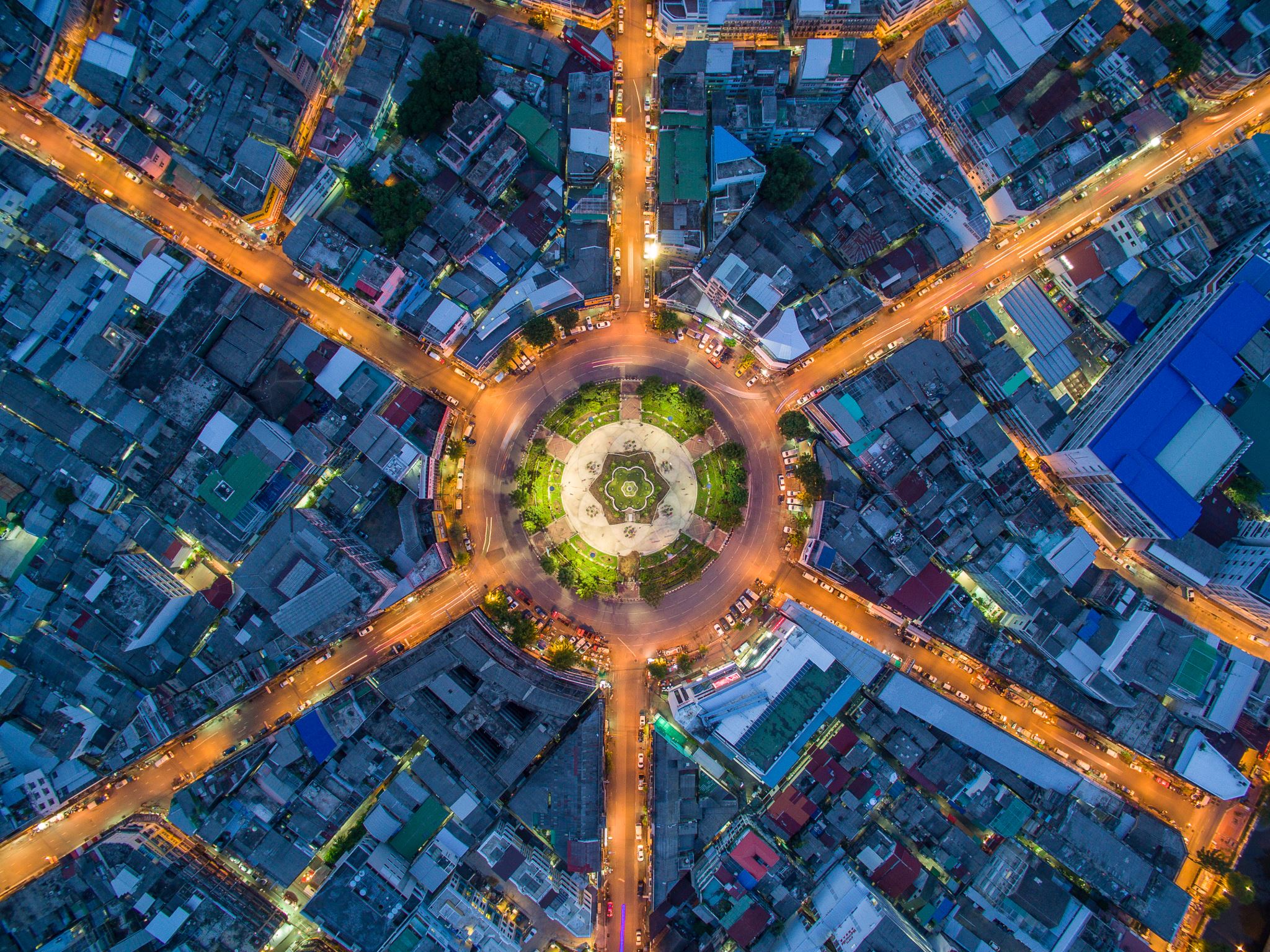 3.
Circulaire businessmodellen
[Speaker Notes: Circulaire businessmodellen zijn heel goed mogelijk - Duurzaamheid - Thema's - Actueel en publicaties – PwC]
Duurzaam organiseren, volgens het businessmodel template
[Speaker Notes: Jullie gebruiken op dit moment het BMC model, in het gratis boek duurzaam organiseren praten ze over het ontwikkelen van een businessmodel met behulp van een ander template.]
Aanleiding en context
Opzoek naar een uitdagingWaarom ga je iets doen, welk probleem, welke uitdaging of kansen
Instrumenten om aanleiding en context in beeld te brengenQuickscan van feitenMacroanalyses zoals DESTEP en SWOTLevenscyclusanalyse (LCA)TrendanalysesOmgeving analyse
Droom
Waarom is een droom belangrijk in het BMT?
De stip op de horizon, een toekomst vaststellen. 
Dromen wordt makkelijker met framen:
is een overtuigingstechniek uit de communicatietehniek. 

 Hoe kan je het beste framen/dromen:

Eerst waarden, dan woorden en beeld
Wees duidelijk, kies voor eenvoud
Maak een ‘zwarte’ lijst van foute woorden
Wees consistent en houd vol (herhalen)
Heb plezier aan framen
[Speaker Notes: Bladzijde 49 en50]
Propositie
Een businessmodel is gebaseerd op een uitgewerkte waarde- of businessprositie. Lost een probleem op en voorziet in behoefte.

Waaruit kan je waardencreëren? 

Bijvoorbeeld:
Waardecreatie uit transformatie 
Waardecreatie uit recycling
Waardecreatie door waardenbehoud
Waardecreatie door restauratie
Waardecreatie uit regeneratie
Businessmodel template
[Speaker Notes: Jullie gebruiken op dit moment het BMC model, in het gratis boek duurzaam organiseren praten ze over het ontwikkelen van een businessmodel met behulp van een ander template.]
Onderscheid in basistypen businessmodellen
Platform-businessmodel
Doel beter en efficiënter gebruik te maken van wat we hebben. Zoals een slimme koelkast die precies bij kan houden wat er in en uit gaat en hier op automatisch bestellingen uitvoert.  
Vaak wordt dit businessmodel gekoppeld aan de functionele of deeleconomie. 

Community-based businessmodel
Een businessmodel gevormd om een community, denk hierbij aan zorg, voedsel, verzekeringen en energie

Circulair model
Het doel van dit businessmodel is producten en grondstoffen zo te ontwikkelen dat ze onbeperkt in roulatie gehouden kunnen worden. Het streven naar waardenbehoud.
Platform-businessmodellen
Doel beter en efficiënter gebruik te maken van wat we hebben.

Wat wordt er door veel mensen gebruikt maar hebben we niet altijd nodig?

Wie of welke bedrijven zijn actief als platform-businessmodellen?
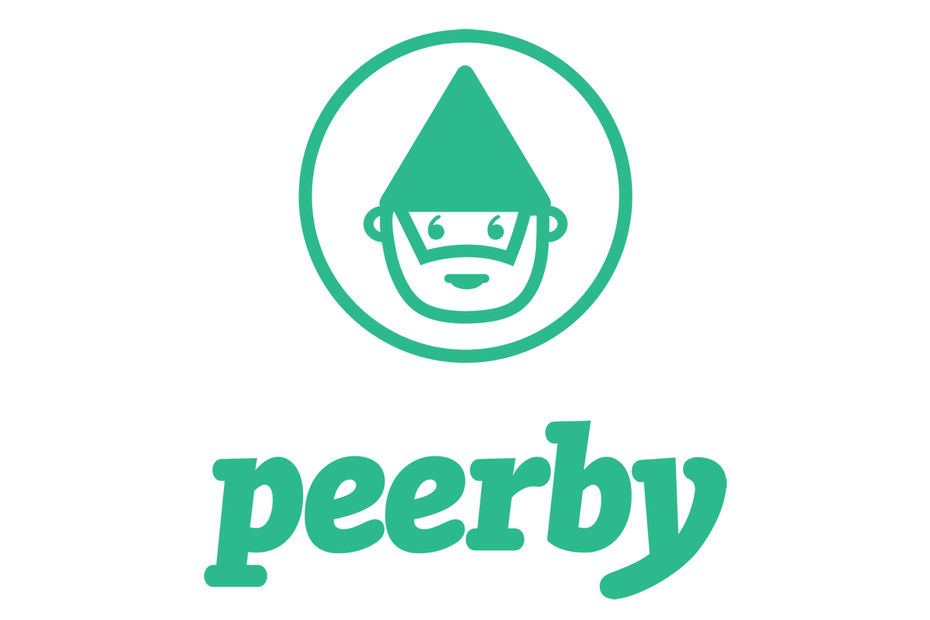 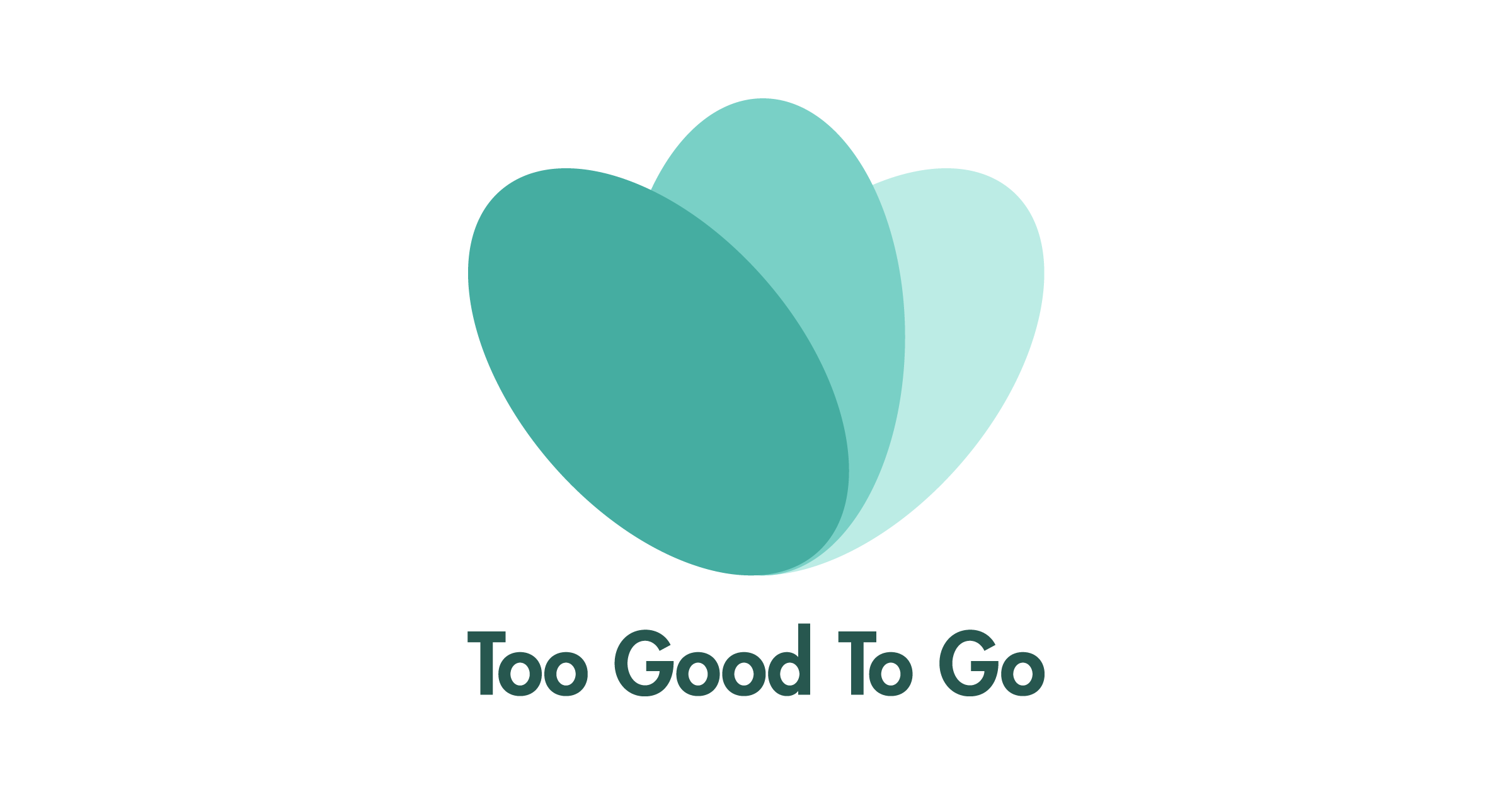 Community-based businessmodellen
Een businessmodel gevormd om een community, denk hierbij aan zorg, voedsel, verzekeringen en energie.

Dit is vaak lokaal en georganiseerd door burgers of lokale ondernemingen, zolang het maar een vorm van ‘winst’ oplevert voor de betrokken partijen.

Samen investeren
Delen van de opbrengst
Meervoudige waardencreatie
Circulair businessmodel
Het doel van dit businessmodel is producten en grondstoffen zo te ontwikkelen dat ze onbeperkt in roulatie gehouden kunnen worden. Het streven naar waardenbehoud.
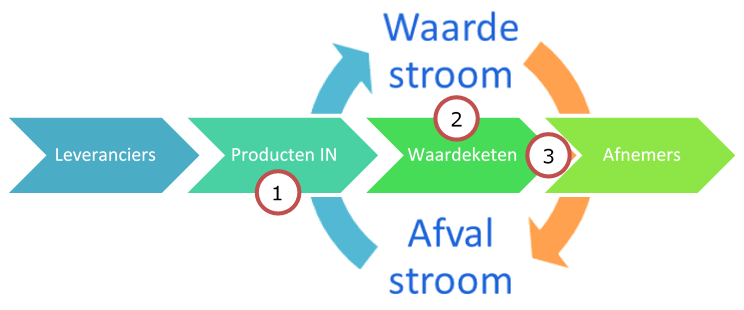 Waardebehoud
Inkoop (voorkomen van het gebruik van producten);
Procesoptimalisaties (zuinig gebruik van producten);
Reststromen verwaarden (maximaliseren van de restwaarde van producten).
Business modellen;
Strategie;
Imago;
Ketens.